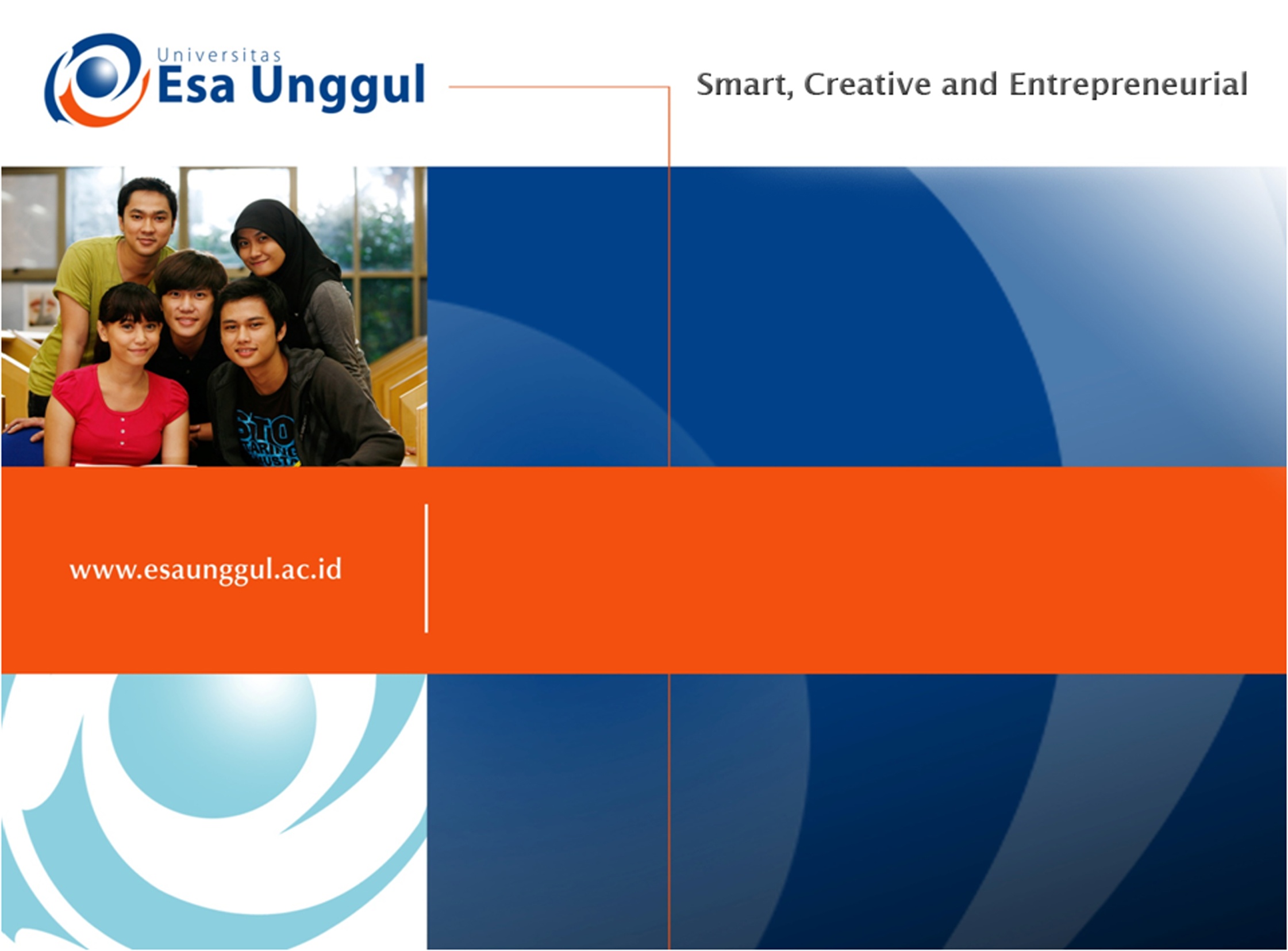 TAHAPAN AKREDITASI PUSKESMAS
Laela Indawati, SSt.MIK., MKM
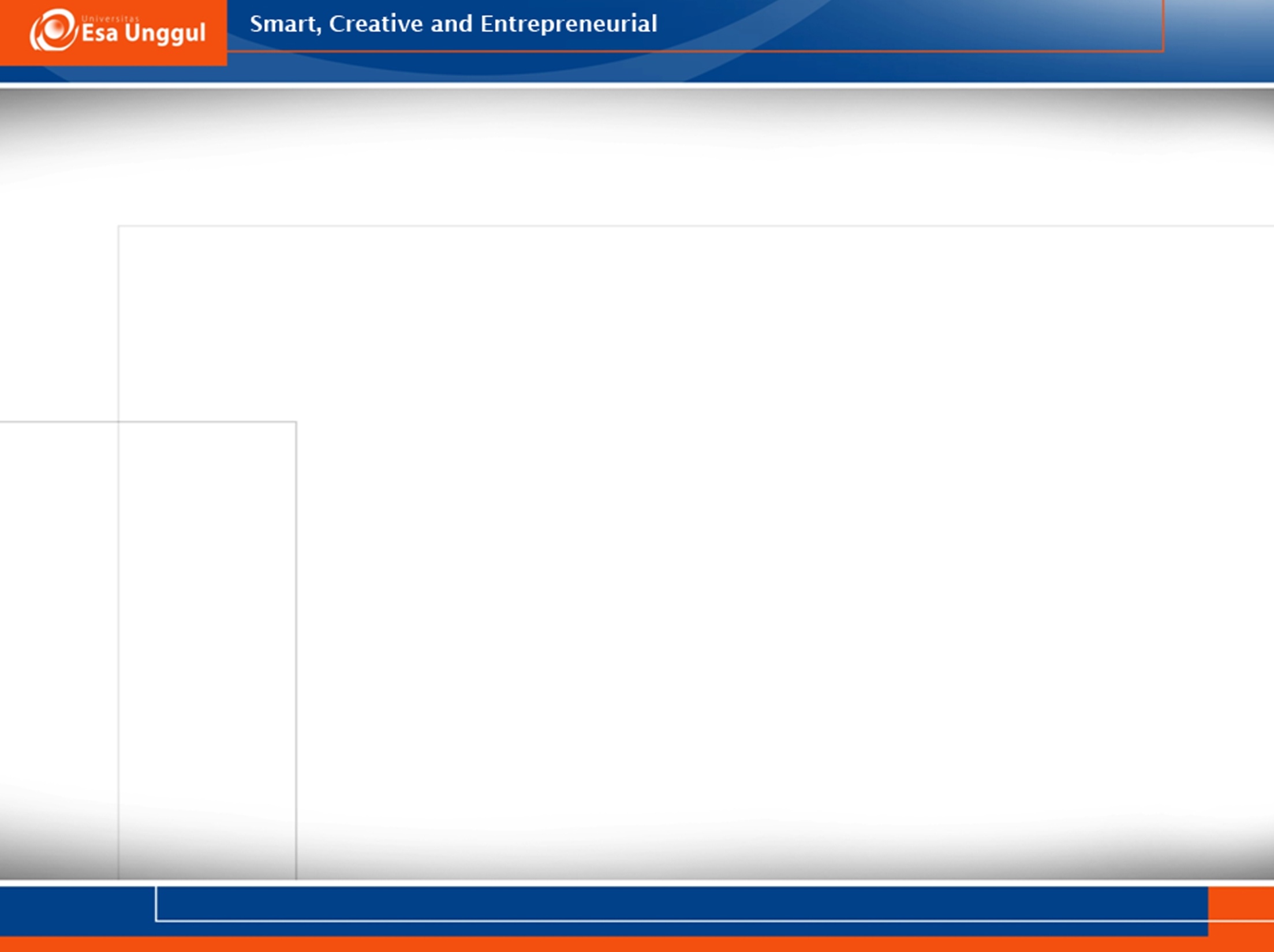 Tahapan Akreditasi Puskesmas
Lokakarya
Workshop
Self Assesment
Penyusunan Dokumen
Implementasi
Penilaian Pra-Survey
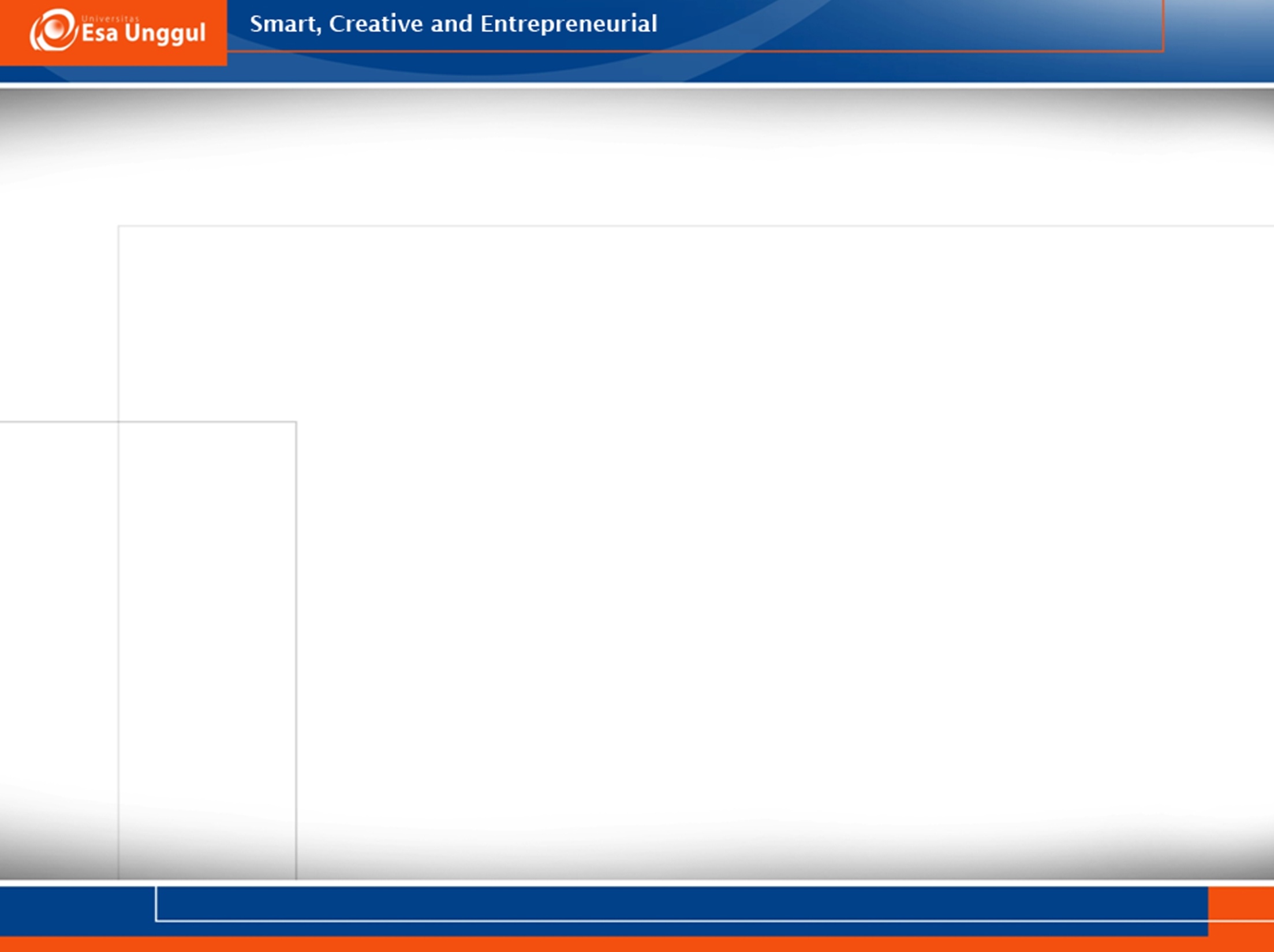 1. Lokakarya
Dalam tahapan lokakarya yang di bahas dan di diskusikan adalah Gambaran umum tentang akreditasi puskesmas.
Manfaat yang di dapat puskesmas.
Apa saja peran puskesmas dan stakeholder lainnya.
Pemahaman tentang kebijakan akreditasi puskesmas.
Kerangka konsep akrediatasi.
Membangun komitmen pimpinan dan seluruh staf puskesmas.
Pembentukan panitia dan pokja yang akan membantu akreditasi puskesmas ( pokja ADMEN, pokja UKM, pokja UKP serta tim auditor ).
Penandatanganan kesepakatan bersama sebagai bentuk komitmen bersama. Seluruh peserta yang hadir menandatangani lembar kesepahaman tanpa terkecuali.
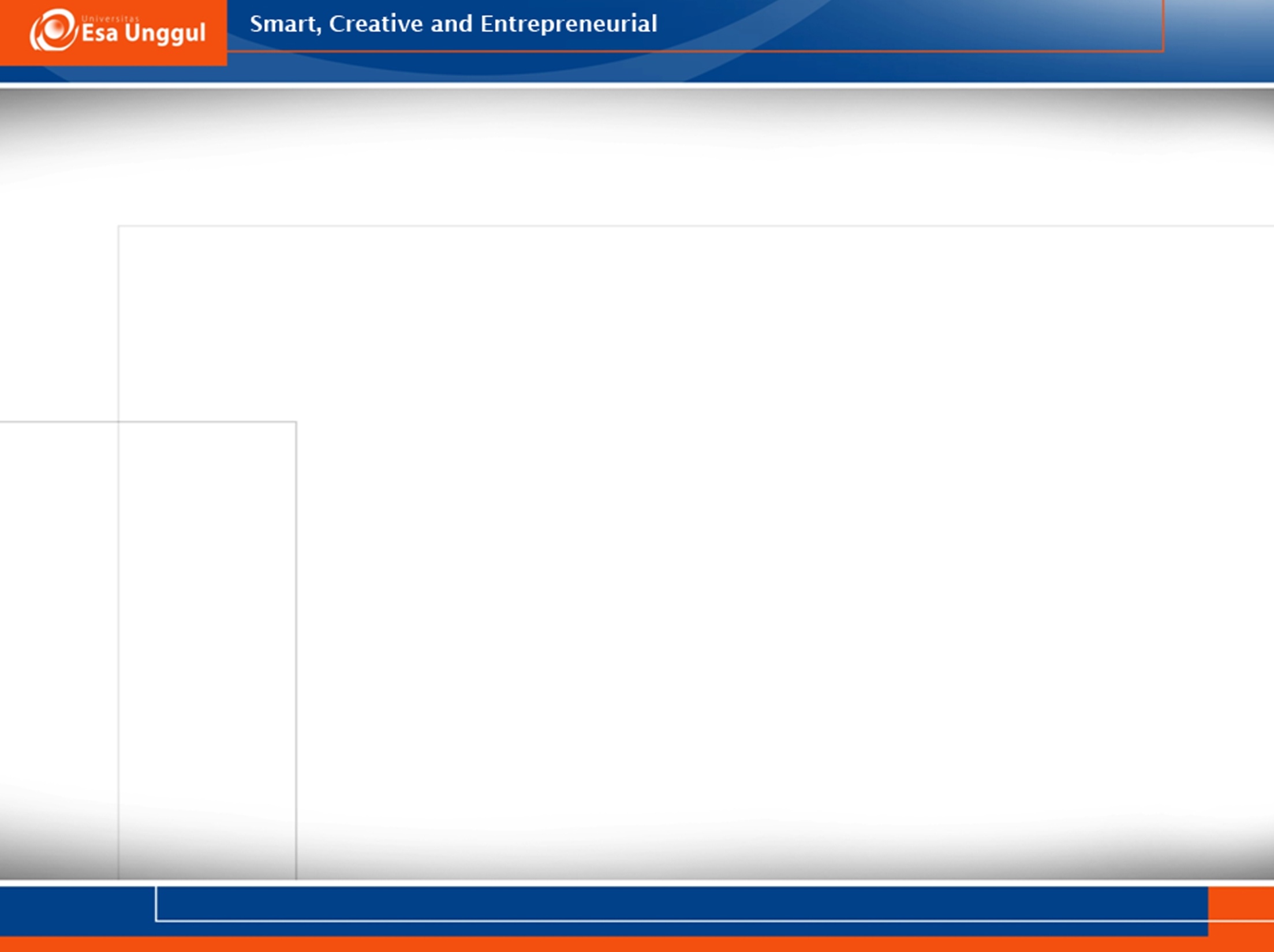 …Lokakarya
Lama pelaksanaan lokakarya ini adalah 1 ( satu ) hari. Yang di undang dalam kegiatan ini adalah lintas sektor, Camat, Lurah, Kepala desa, LSM, BPD, organisasi masyarakat, seluruh staf puskesmas serta tokoh masyarakat.
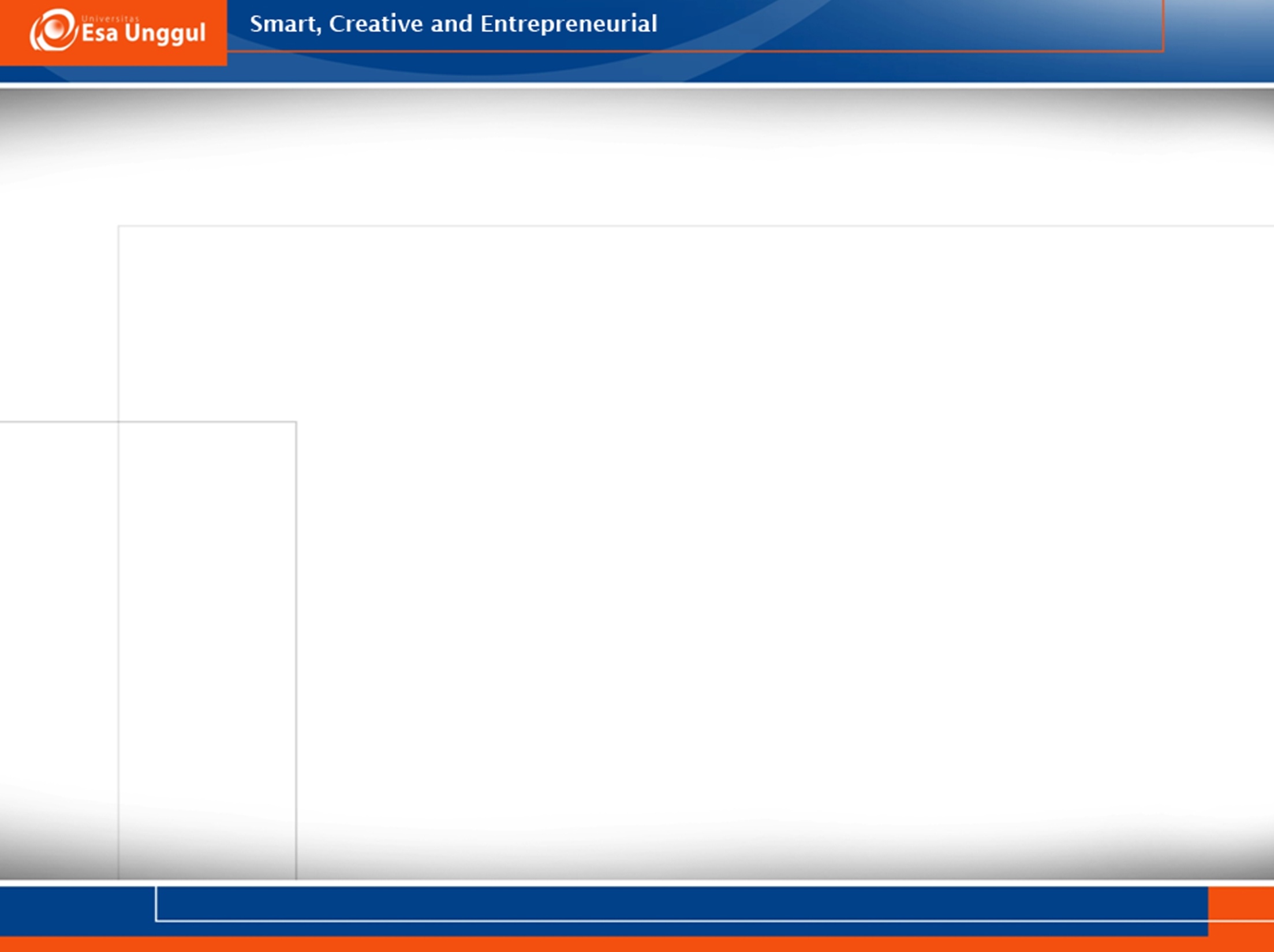 …Lokakarya
Pemilihan anggota tim Mutu akreditasi Puskesmas. 
Menyusun struktur organisasi tim mutu. Baik itu pemilihan ketua tim mutu beserta perangkatnya. 
Pemilihan ketua pokja dan penanggung jawab masing masing bab ( terdiri dari 9 bab ) serta tim auditor.
Selanjutnya ditentukan dan di sepakati  jadwal kegiatan selanjutnya
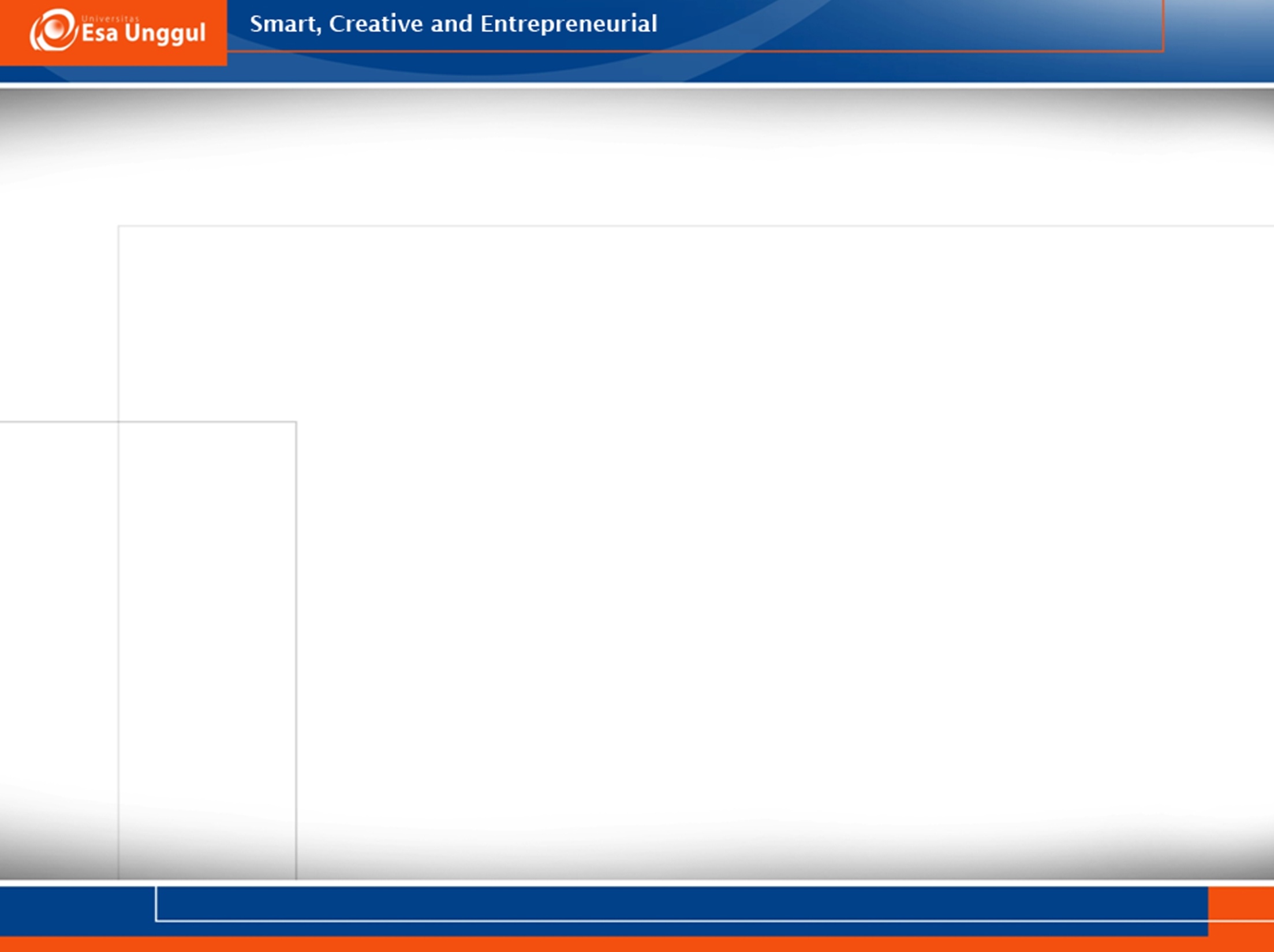 2. Workshop
Tim pendamping akreditasi puskesmas memandu dalam memahami standar dan instrumen penilaian (Di dalam elemen penilaian terdapat 42 standar, 168 kriteria dan 776 elemen penilaian ( EP ) )
tidak semuanya di bahas di dalam workshop ini tetapi tim pendamping cukup membahas beberapa EP lalu memberikan teknik dan trik dalam menyelesaikan setiap EP yang ada.
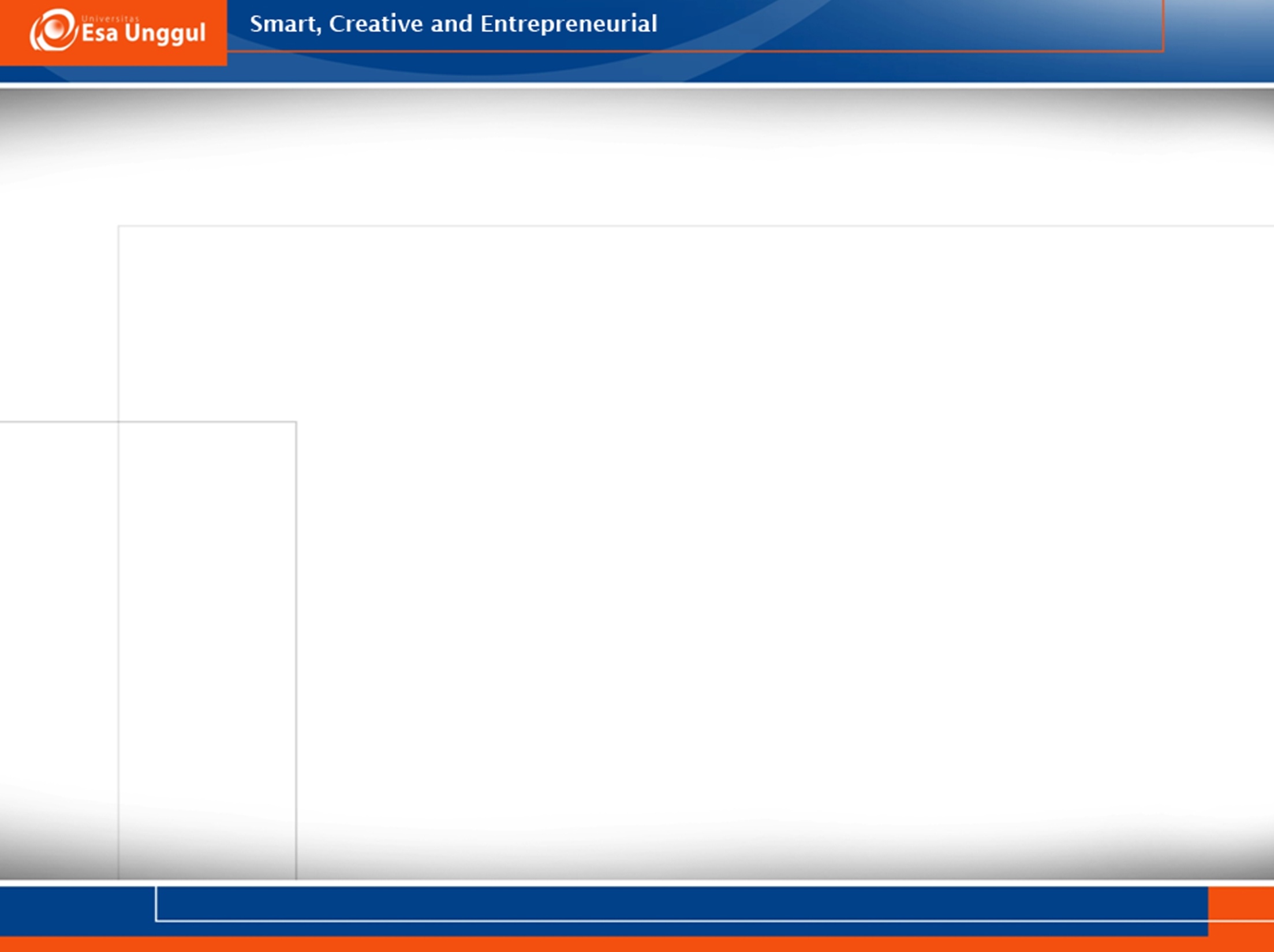 …Workshop
Peserta : seluruh staf puskeskas dan tim yang sudah di bentuk pada saat lokakarya.
Waktu pelaksanaan : 2 hari. Disampaikan juga materi tentang tatalaksana Self Assesment, audit internal dan pasien safety dan K3.
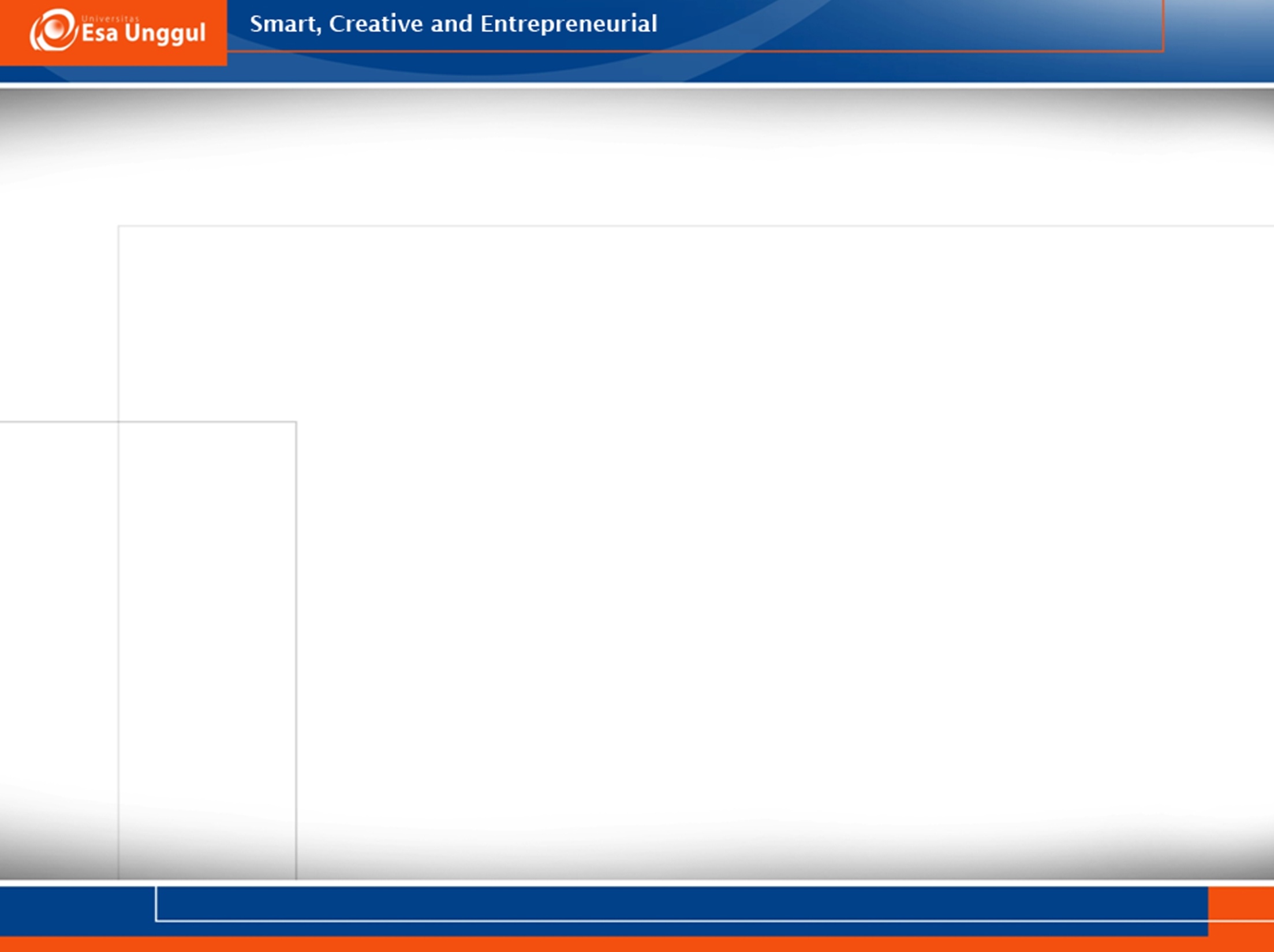 …Workshop
Tindaklanjut :
Pembagian tim untuk Self Assesment. Tim untuk pelaksanaan self assesment ini berlaku silang. Misalnya tim UKM melakukan assesment ke tim UKP begitu juga sebaliknya. Tidak boleh timnya melakukan SA untuk timnya sendiri.
Persiapan Self Assesment. 
Tim masing-masing pokja di berikan tugas ( pada hari pertama ). Tugas nya berupa menyelesaikan EP yang ada dengan membuat tabel apa yang dikerjakan dan dokumen apa yang harus disiapkan.
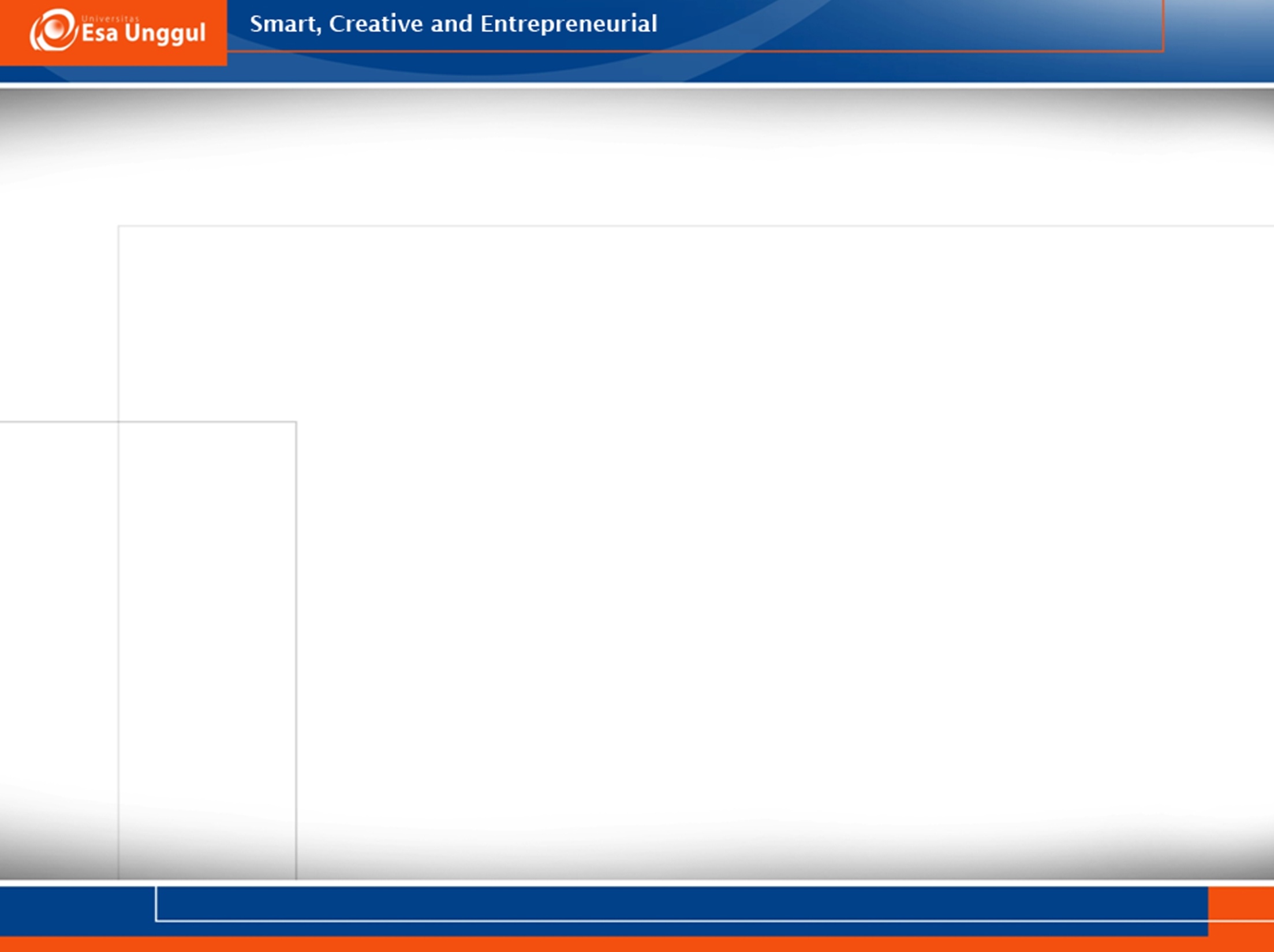 3. Self Asessment
Pengertian self asessment adalah menilai diri sendiri. 
Dalam hal ini puskesmas menilai dirinya sendiri berdasarkan elemen penilaian yang ada. Setiap elemen penilaian diberikan skor sesuai dengan kondisi yang ada.
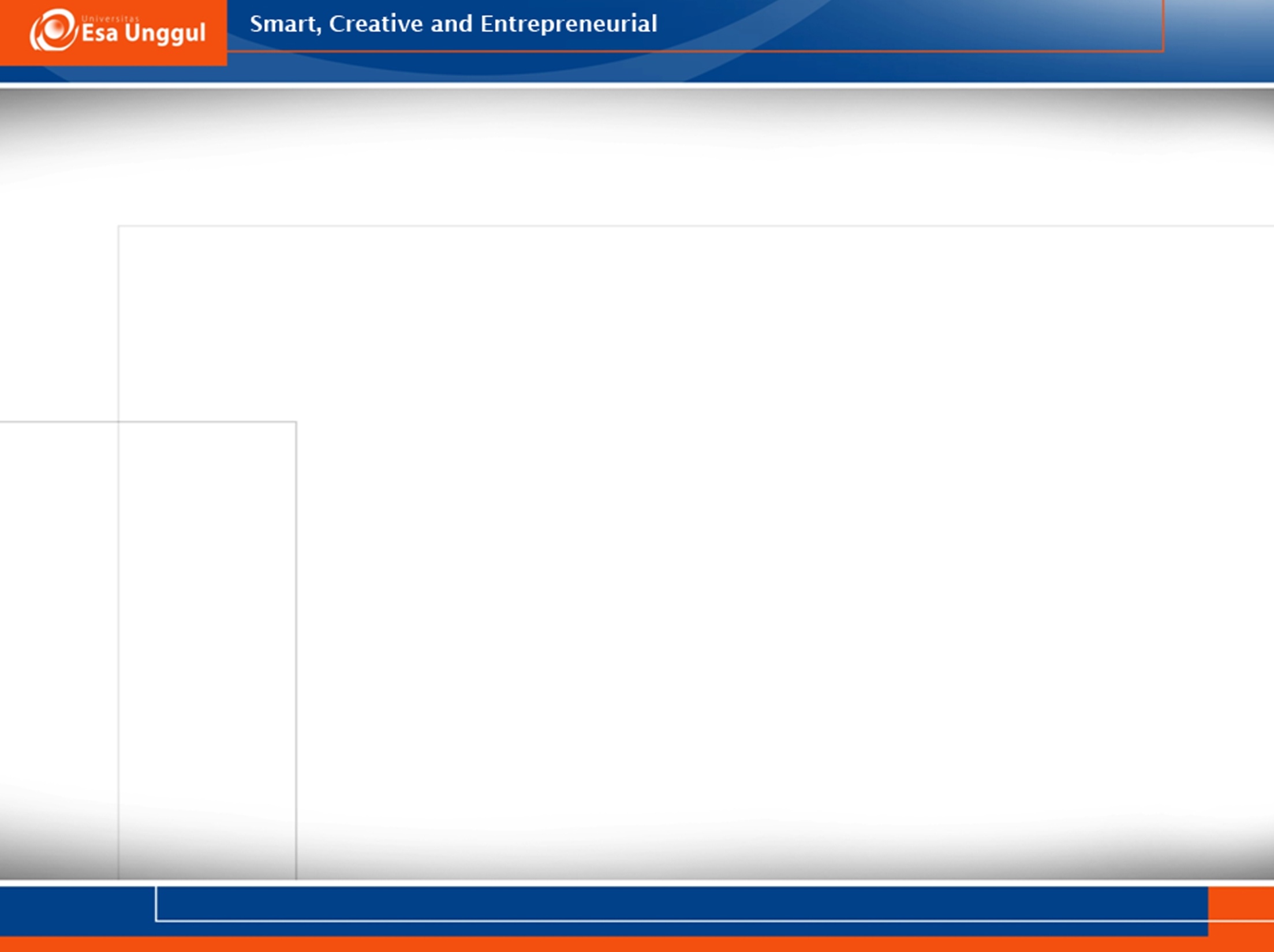 … Self Asessment
fungsi atau manfaat dilakukannya Self Assesment di puskesmas akreditasi adalah
Menganalisis kondisi awal Puskesmas. Melihat kondisi atau memotret kondisi awal puskesmas berdasarkan instrumen akreditasi. Berapa skor real yang di dapat puskesmas. Kuncinya adalah berikan nilai serendah rendahnya agar mendapat rekomendasi dan perbaikan.
Menemukan fakta-fakta & rekomendasi untuk perbaikan terkait kelengkapan persyaratan akreditasi. Selanjutnya diberikan rekomendasi perbaikan atau kelengkapan dalam setiap elemen penilaian yang bernilai 0 ( nol ) dan 5 ( lima ).
Setelah mendapat rekomendasi perbaikan hendaknya di lakukan pembahasan setiap pokja yang ada dipimpin oleh ketua tim mutu.
Kemudian mapping dokumen yang belum ada/belum tersedia agar dilengkapi.
Penyusunan rencana aksi Misalnya ada rapat per pokja atau rapat internal tim mutu.
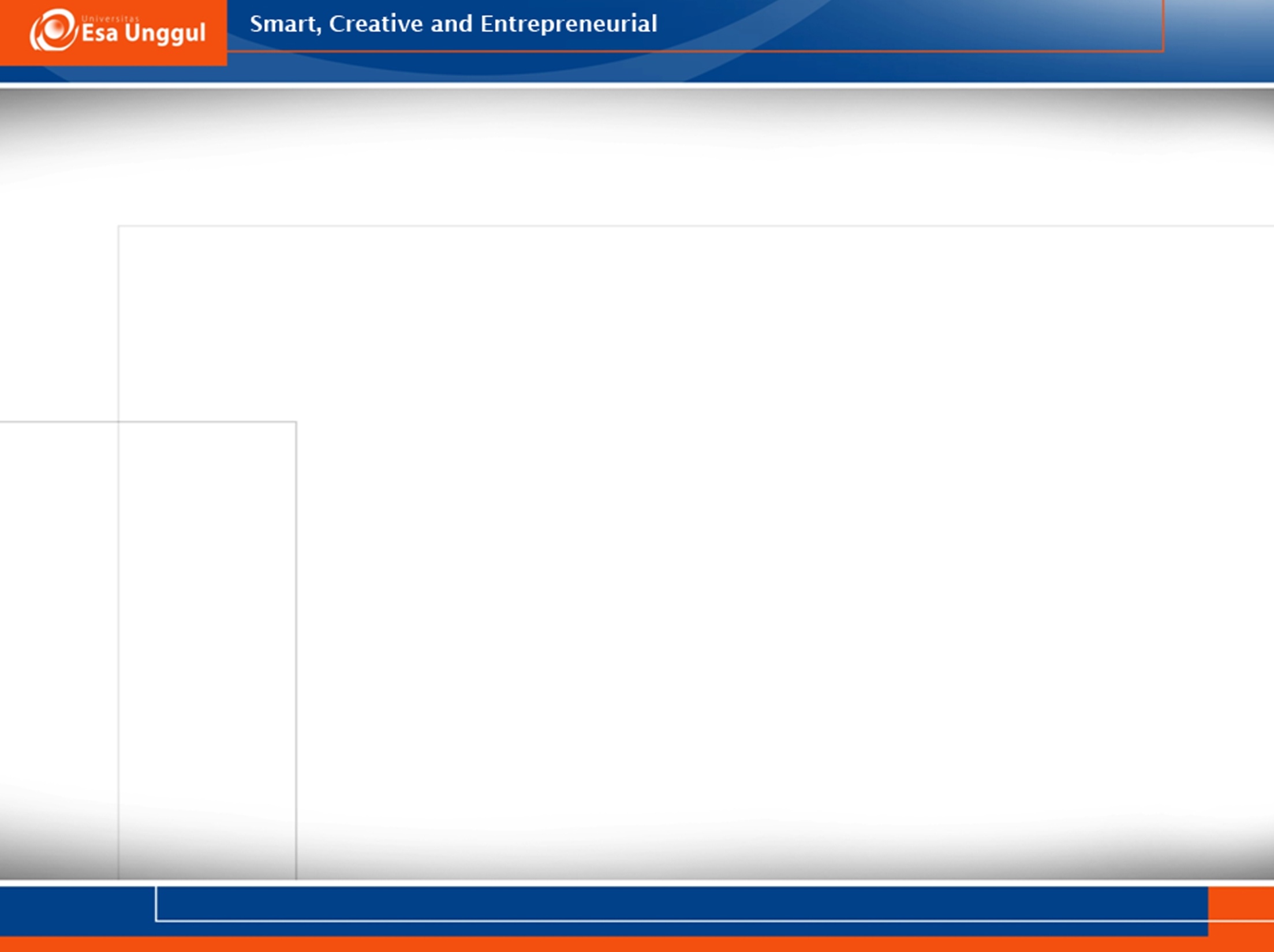 4. Penyusunan Dokumen
Tim pendamping akreditasi dapat menyampaikan panduan atau cara dalam
pembuatan Surat Keputusan ( SK ), 
standar operasional prosedur ( SOP ),   
kerangka acuan kerja  ( KAK ), 
pedoman dan dokumen manual mutu puskesmas. 
Tim pendamping dapat memberikan contoh dokumen yang sudah ada.
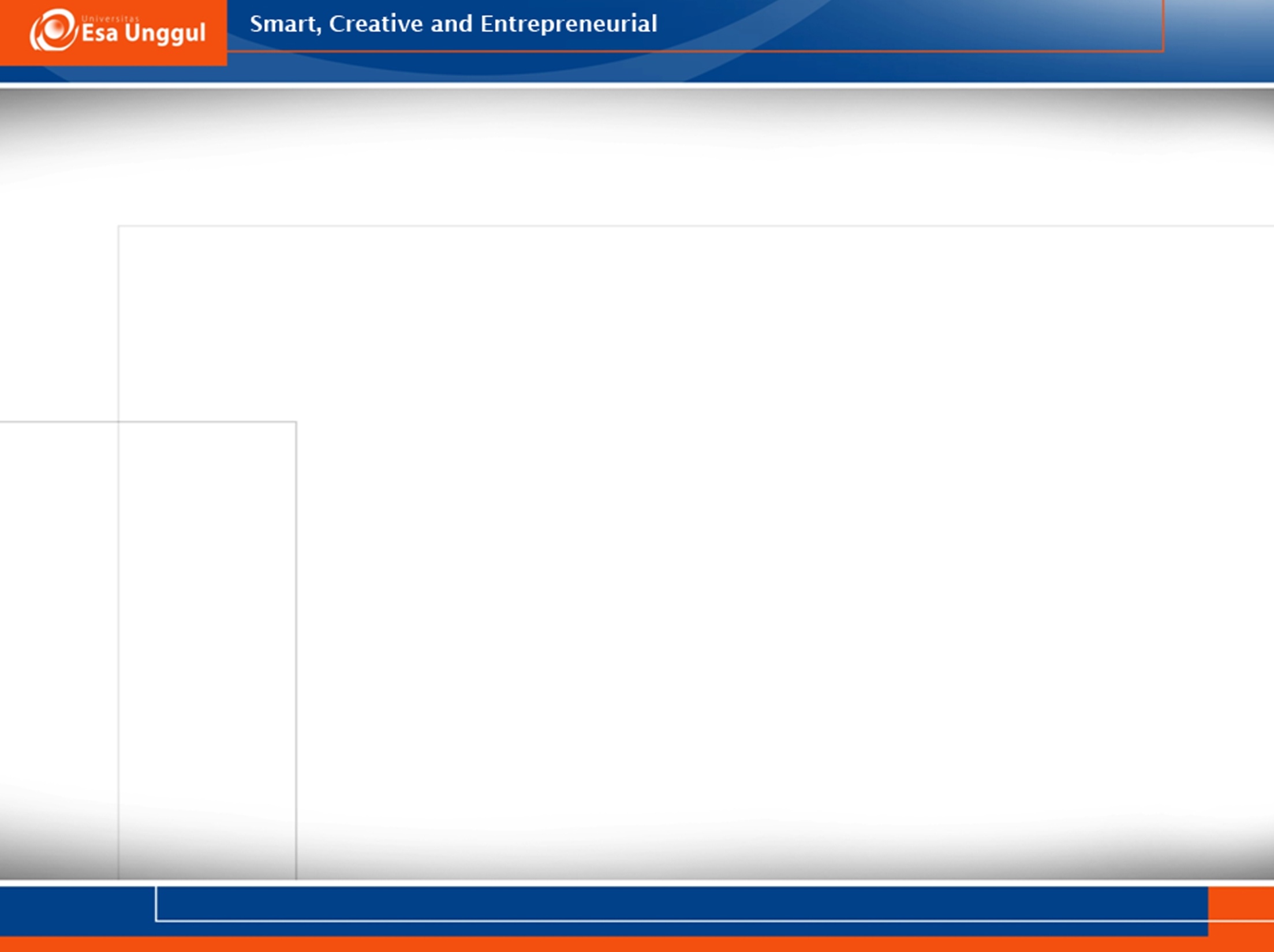 … Penyusunan Dokumen
Dalam tahapan ini di identifikasi dokumen yang di butuhkan dalam menyelesaikan setiap elemen penilaian, penyiapan tata naskah, sarana dan prasarana, penyiapan dokumen internal dan external, penataan dokumen lalu di tindaklanjuti dengan pengendalian dokumen dan perbaikan sistem yang ada di puskesmas.
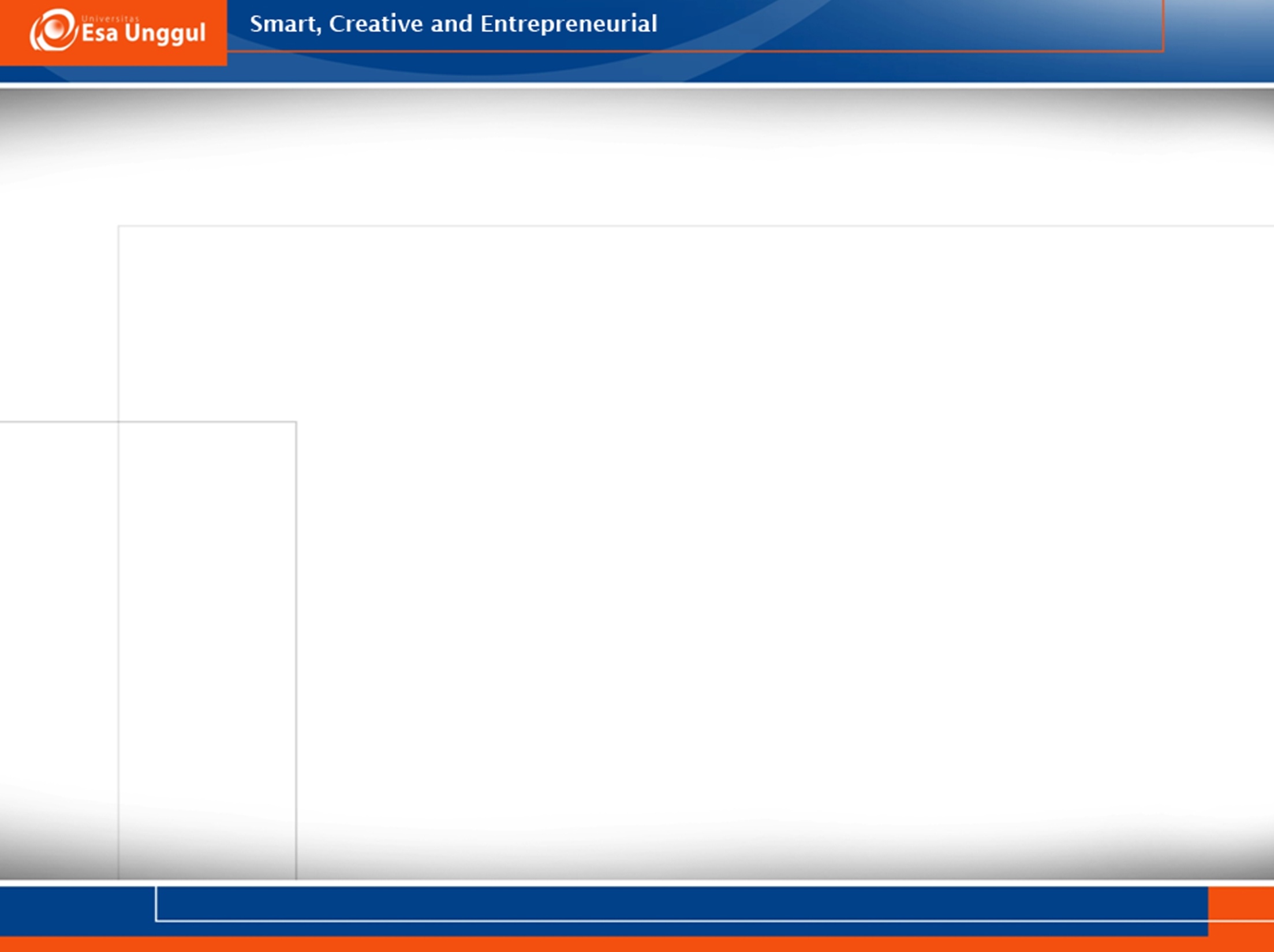 … Penyusunan Dokumen
Beberapa dokumen diantaranya  perlu disiapkan selain dokumen yang diminta oleh setiap EP, sebagai berikut :
Dokumen internal, meliputi : kebijakan, manual mutu, rencana lima tahunan, perencanaan tingkat puskesmas ( PTP ) tahunan, pedoman atau panduan, kerangka acuan kerja program, standar operasional prosedur ( SOP ), rekam implementasi.
Dokumen external, meliputi : peraturan perundangan dan pedoman-pedoman yang diberlakukan oleh kemenkes, dinkes prop/kab/kota dan organisasi profesi yang merupakan acuan bagi FKTP dalam menyelenggarakan administrasi manajemen.
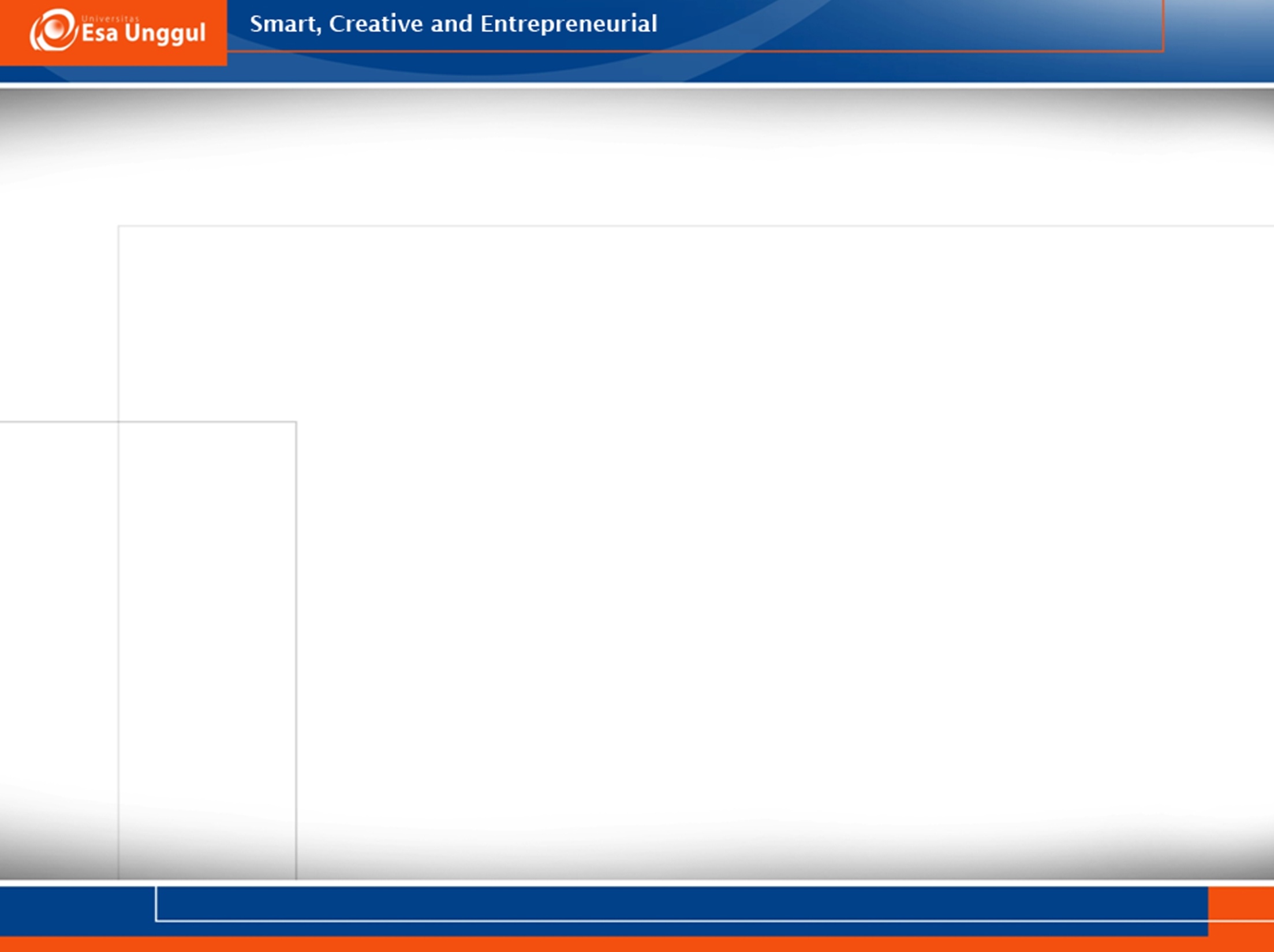 5. Implementasi
Tahapan ini merupakan pelaksanaan dalam setiap elemen penilaian yang ada. Tahapan menentukan untuk proses akreditasi puskesmas. Jadi yang terdapat dalam elemen penilaian wajib dilakukan atau dikerjakan. Sambil melakukan kegiatan dalam elemen penilaian sekaligus penyiapan dokumen. Lama waktu pelaksanaan implementasi ini adalah 3 – 4 bulan.
Implementasi ini dilakukan sesuai dengan kebijakan, manual mutu, pedoman, kerangka acuan dan SOP yang sudah di rencanakan dalam setiap elemen penilaian yang ada.
Dalam implementasi dilakukan sosialisasi standar sesuai dengan elemen penilaian di tiap pokja, pelaksanaan kegiatan sesuai standar, berjalannya monitoring proses dan evaluasi.
Dan sebagai tindaklanjutnya dapat pula dilakukan rapat tinjauan manajemen ( RTM ), tindakan perbaikan dan pencegahan dan inovasi pelayanan.
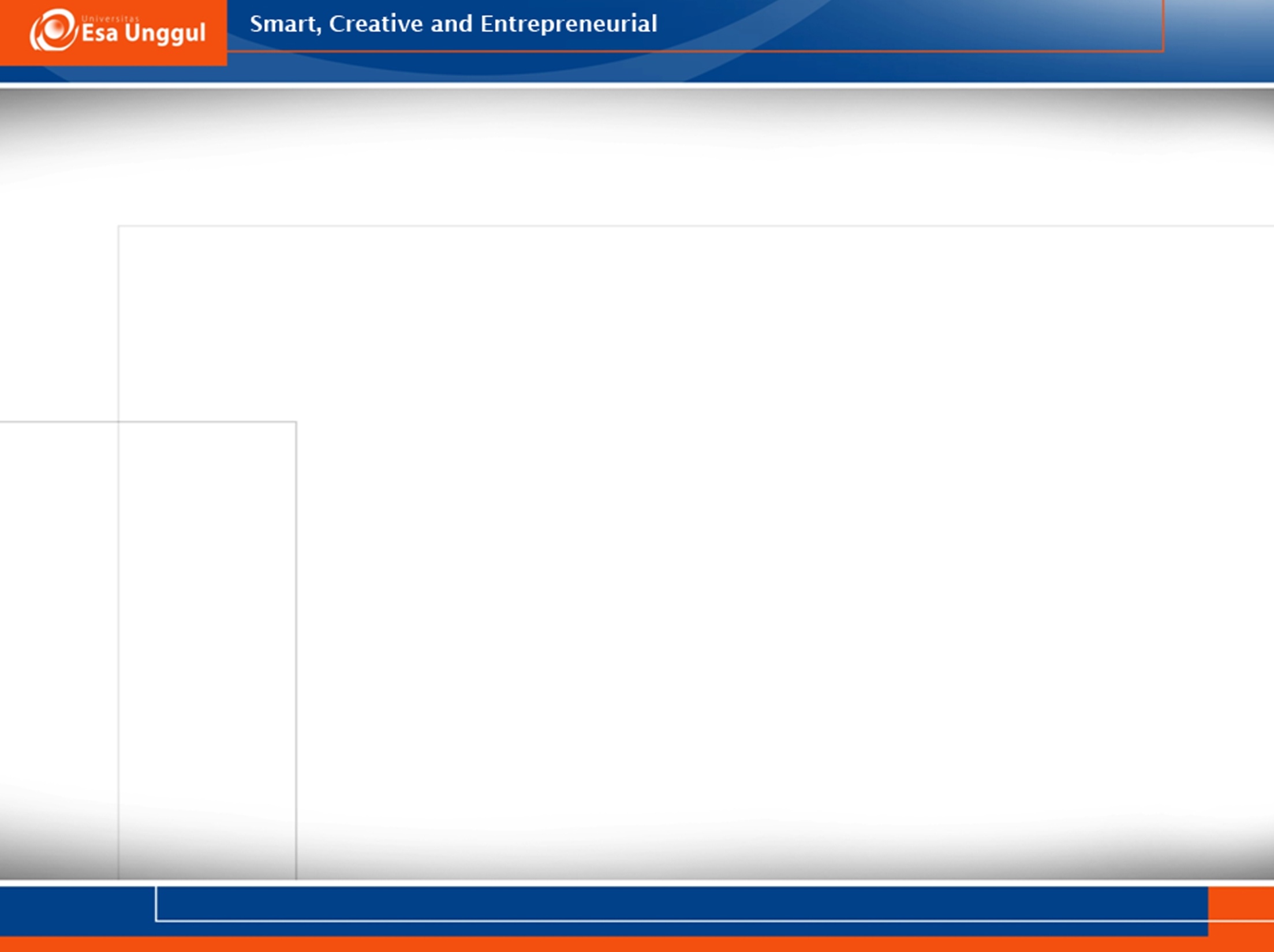 6. Penilaian Pra – Survey
Pada tahapan ini tim pendamping akreditasi melakukan penilaian terhadap kesiapan puskesmas untuk di usulkan dilakukan penilaian akreditasi. 
Disamping itu juga untuk mengetahui upaya – upaya perbaikan dan peningkatan mutu pelayanan di puskesmas.
Setelah dilakukan penilaian ulang oleh tim pendamping akreditasi puskesmas, hasilnya dibahas dalam rapat dengan tim mutu puskesmas beserta kepala puskesmas. Kemudian di tentukan apakah sudah layak atau belum untuk di ajukan ke tahap survey akreditasi.
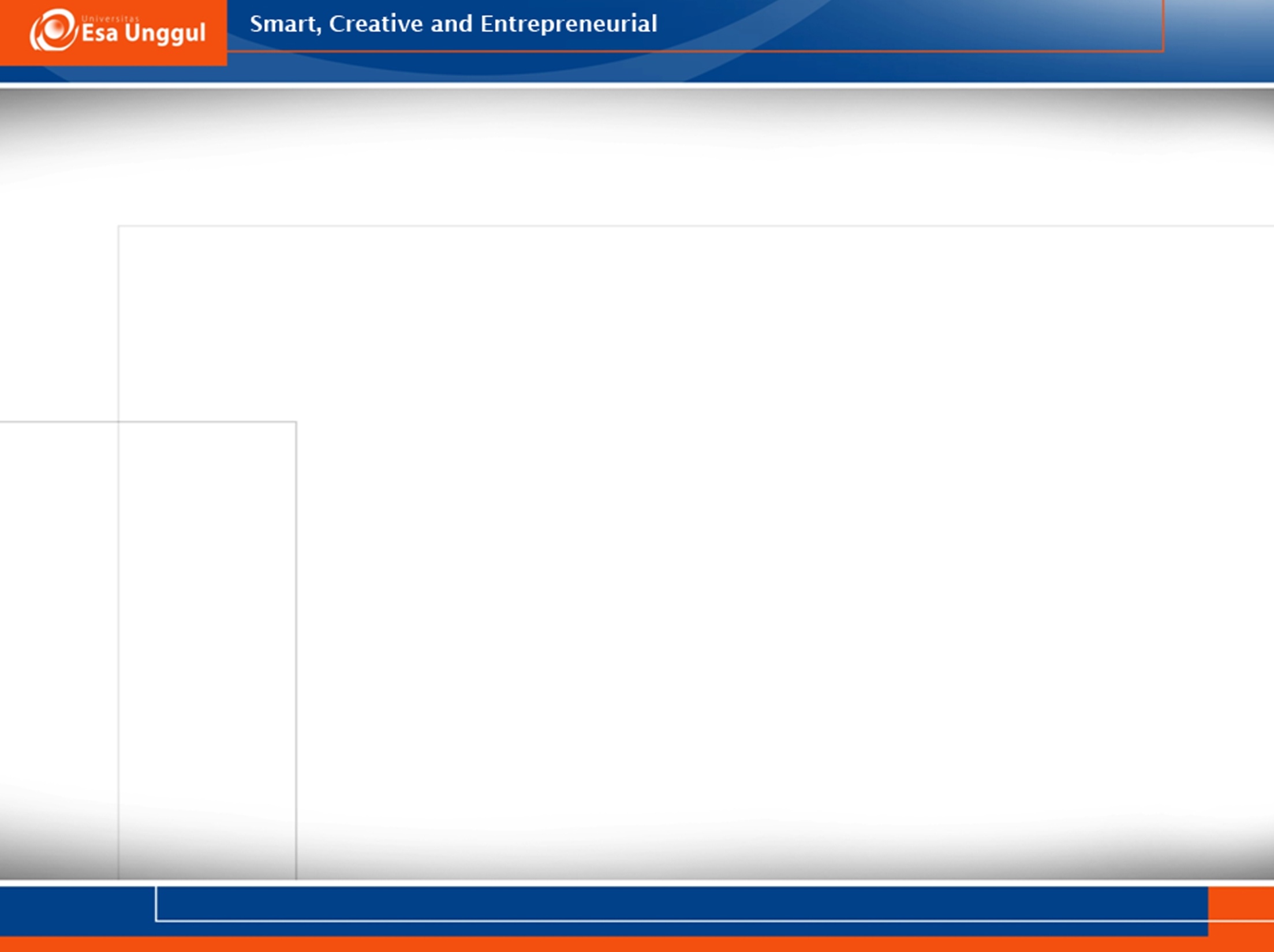 referensi
Peraturan Menteri Kesehatan Republik Indonesia Nomor 46 Tahun 2015 Tentang Akreditasi Puskesmas, Klinik Pratama, Tempat Praktik Mandiri Dokter, Dan Tempat Praktik Mandiri Dokter Gigi
http://akreditasipuskesmas.org